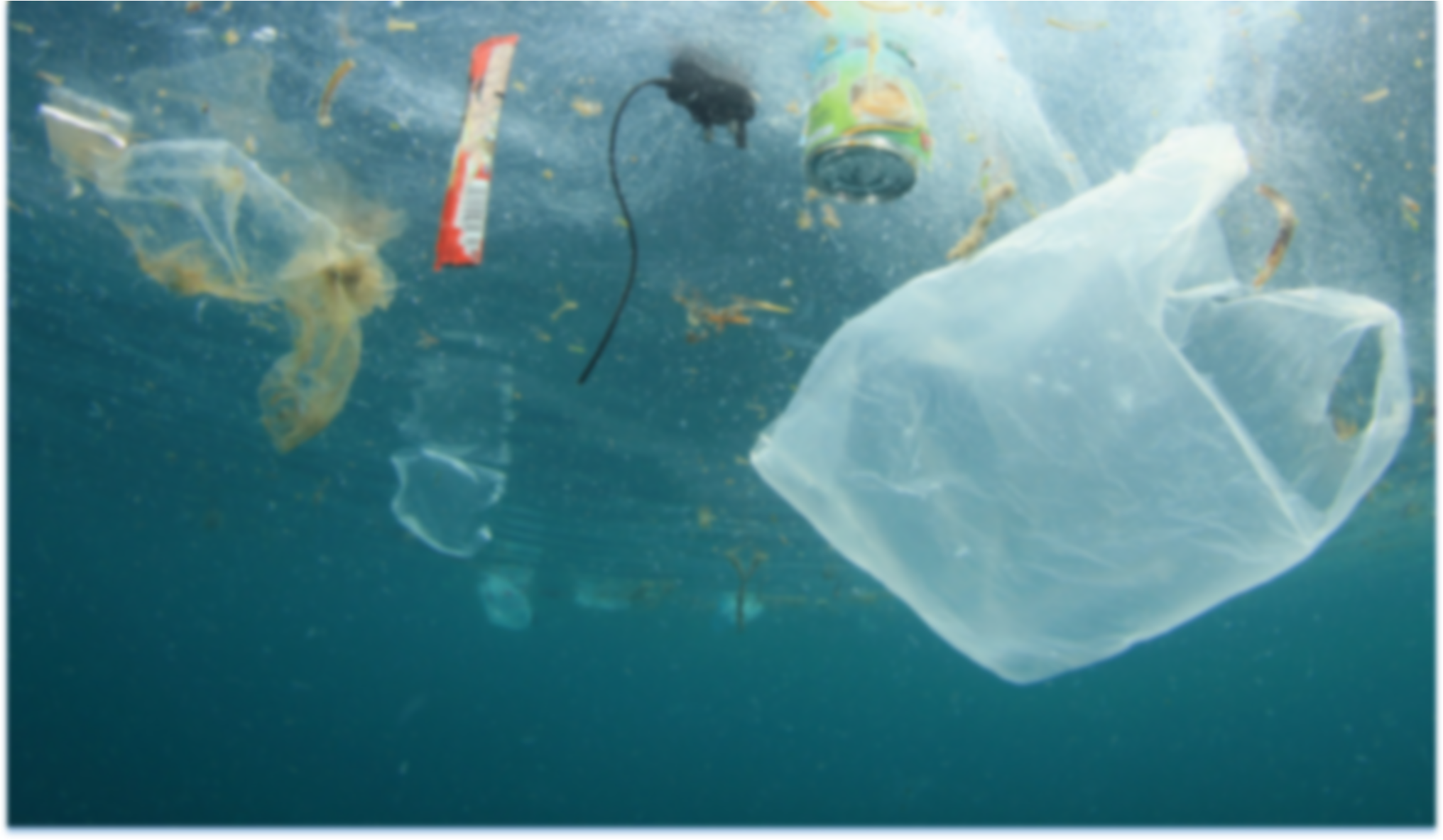 NEGATIVNÍ DŮSLEDKY POUŽÍVÁNÍ MIKROPLASTŮ
Julie Vyleťalová
9. ročník
Podle jednoho z odhadů by tímto tempem mohlo v roce 2050 plavat v mořích víc plastu než ryb
Jednorázových plastů používáme stále víc a je to patrné v oceánech a na plážích kdekoli na světě
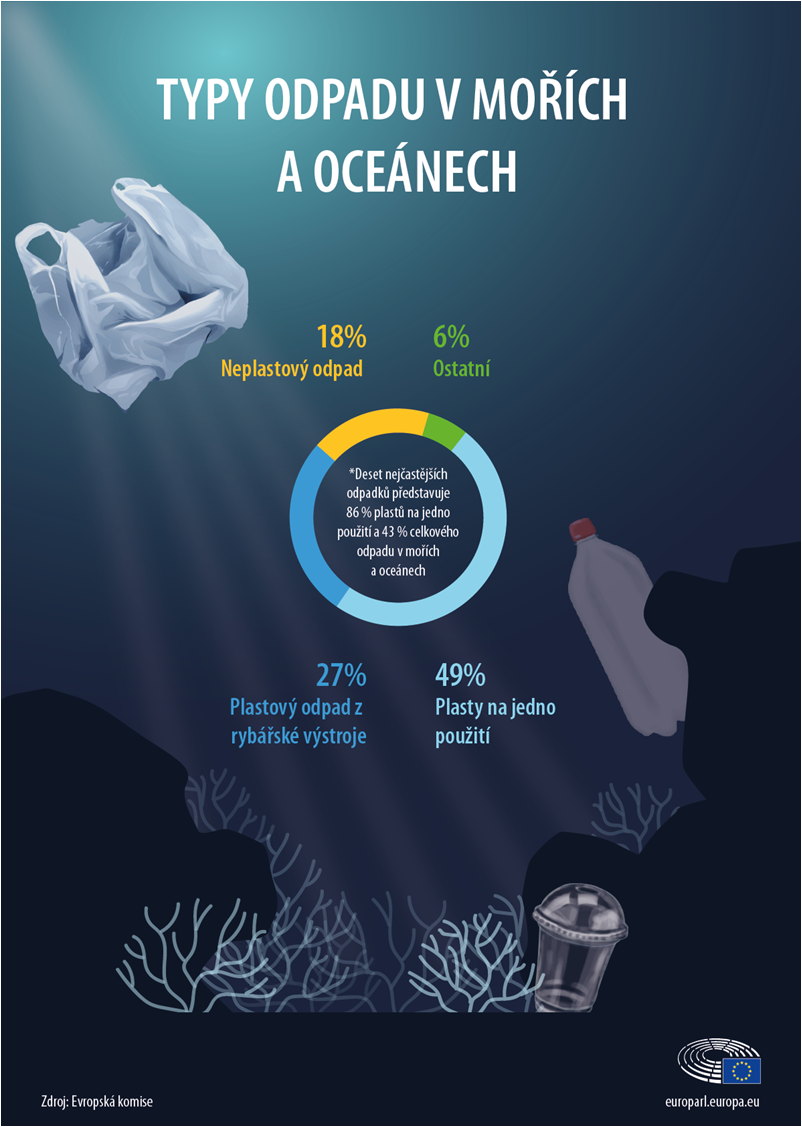 Plasty tvoří kolem 70 procent odpadu v  mořích ​
Nejsou problémem jen kvůli znečištěným  plážím, ale hlavně kvůli ničivému vlivu na mořské živočichy
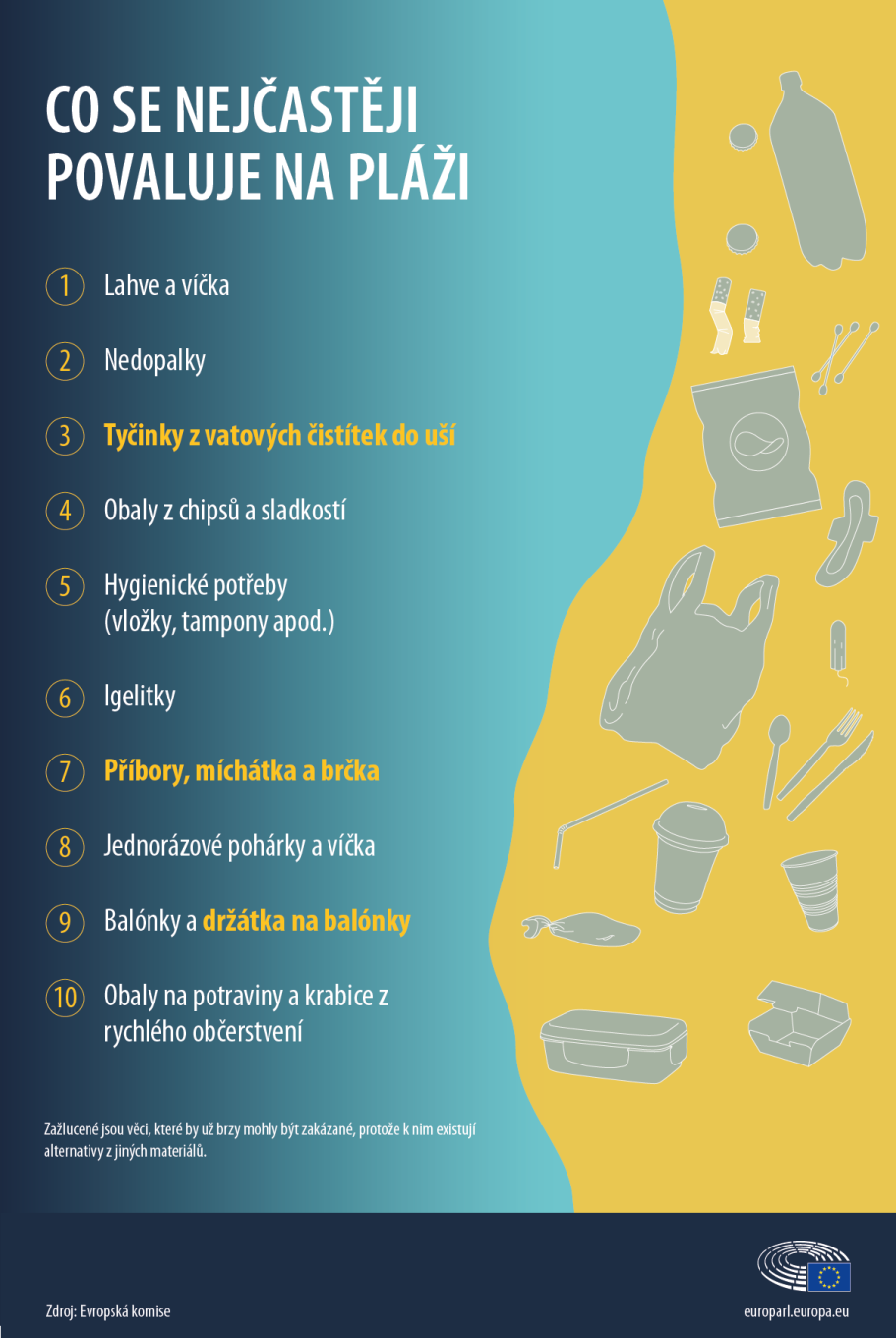 Plastový odpad má rovněž negativní ekonomický vliv na odvětví a lidi, jejichž obživa závisí na moři 
Přibližně jen pět procent plastových obalů se znovu využije, zbytek se vyhodí
Cigaretový nedopalek odhozený volně na ulici se rozkládá až dvanáct let 
Filtry z tabákových výrobků jsou po plastových lahvích druhé nejčastější mezi jednorázovými plastovými výrobky, které tvoří nejvíce odpadků v mořích
Děkuji za pozornost.